yonishi@a.mei.titech.ac.jp
A Stable Rezoning Methodfor Large DeformationFinite Element Analysisusing Incremental Equilibrium Equation
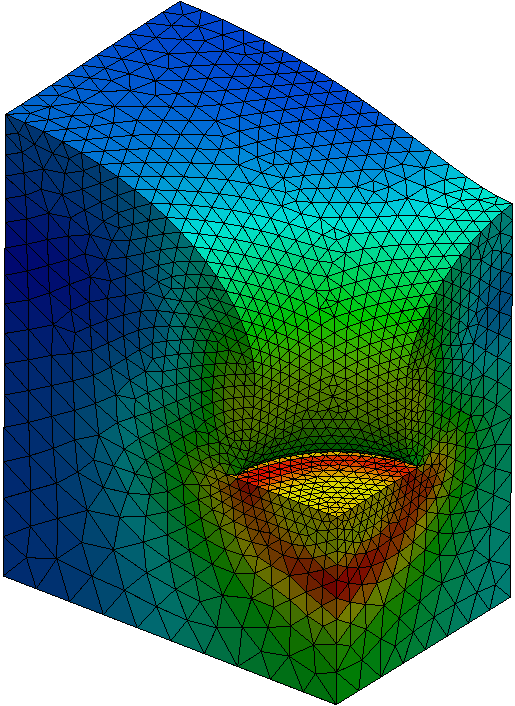 This talk indirectly relates to Particle/Meshfree methods.
I beg your patience till the end.
Yuki ONISHI,  Kenji AMAYA
Tokyo Institute of Technology (Japan)
P. 1
Motivation and Background
Motivation
We want to solve severely large deformation problemsaccurately and stably!(Final target: thermal nanoimprinting)
Background
Finite elements are distorted in a short time, thereby resultingin convergence failure.

FE rezoning method (h-adaptivemesh-to-mesh solution mapping)is indispensable.
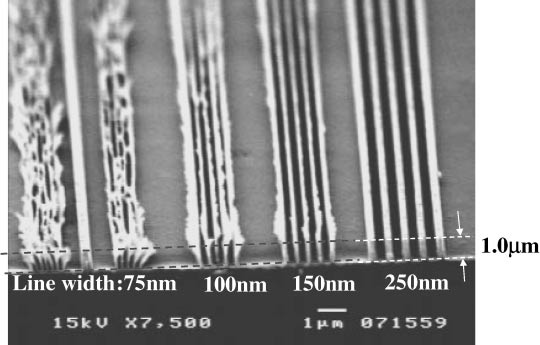 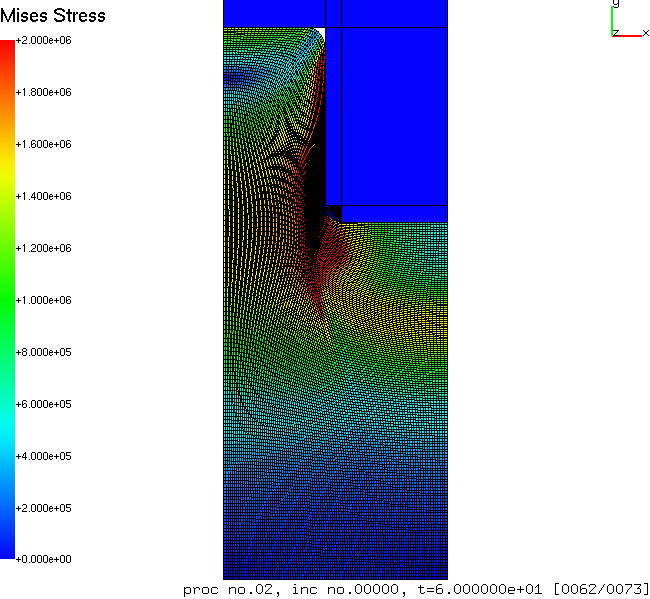 P. 2
Methods for Forming Simulation
Most of the 
rezoning researches 
try to improve this.
Our approach
tries to improve
this with
a new idea.
P. 3
Objective
Develop an accurate and stableimplicit FE rezoning method
for large deformation problemswith a new idea.
New Idea: adopting implicit FE formulation based on
the incremental equilibrium equation (IEE)
Table of Body Contents
Derivation of the IEE for static-implicit analysis
Formulation of our implicit FE rezoning methodbased on the IEE
Verification analysis in 2D
Demonstration analysis in 3D
P. 4
Derivation ofthe incremental equilibrium equation (IEE)
for static-implicit analysis
P. 5
Virtual Work Equation in Rate Form
The static-explicitFE formulation uses
the same Eq.
Work Conjugate
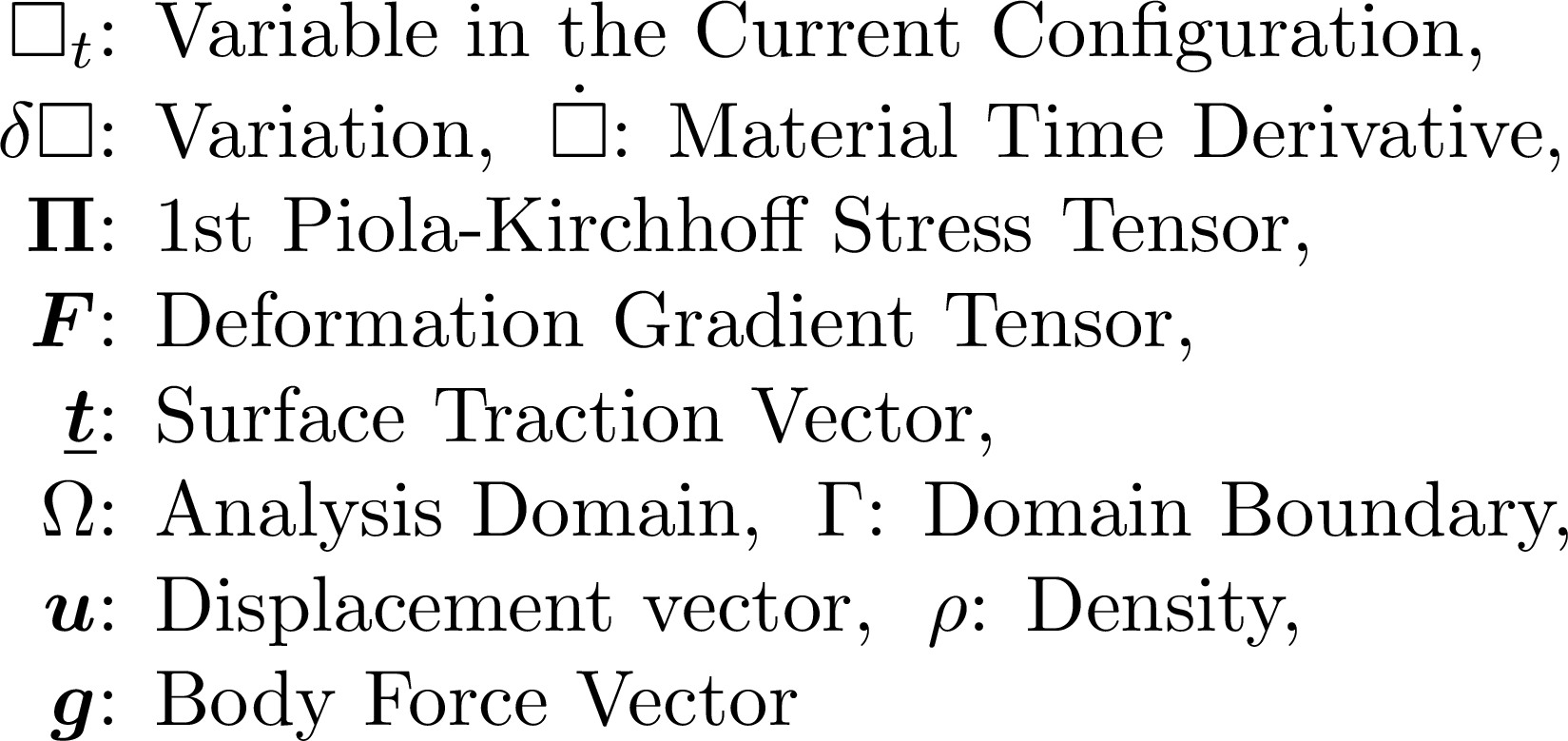 P. 6
Linearization and Discretization
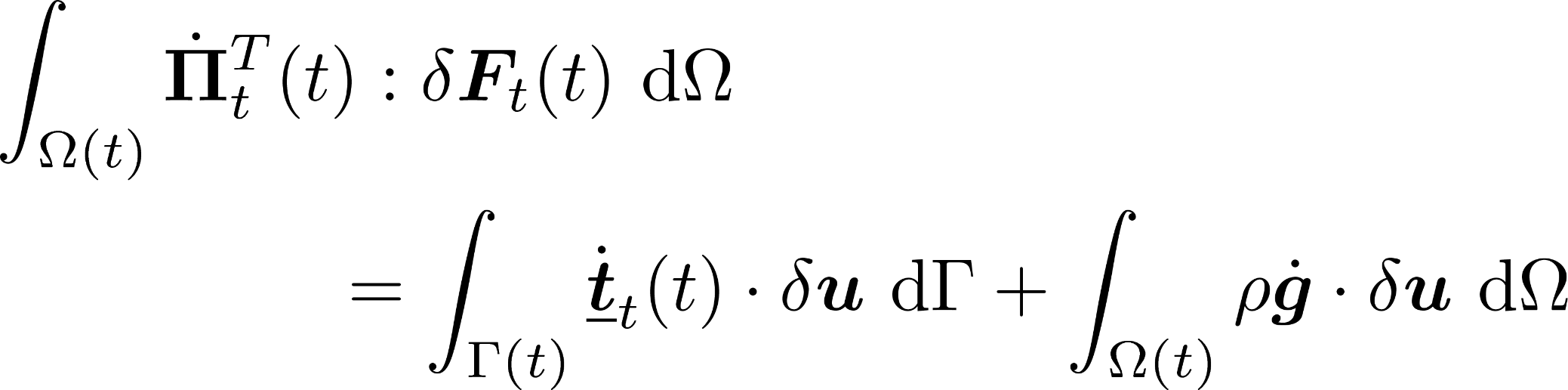 Work Conjugate
Linearization
in Time
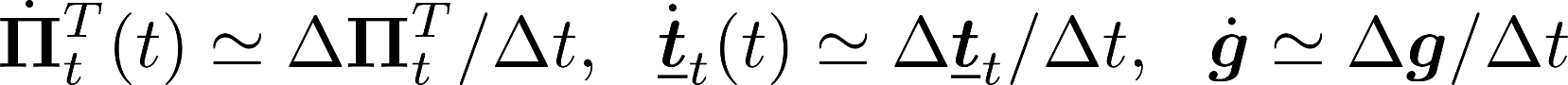 Galerkin
Discretization
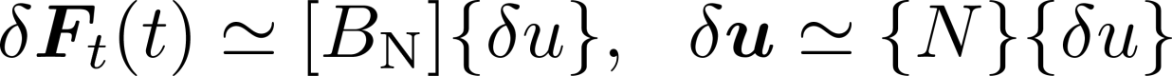 Fully Implicit Time Advancing
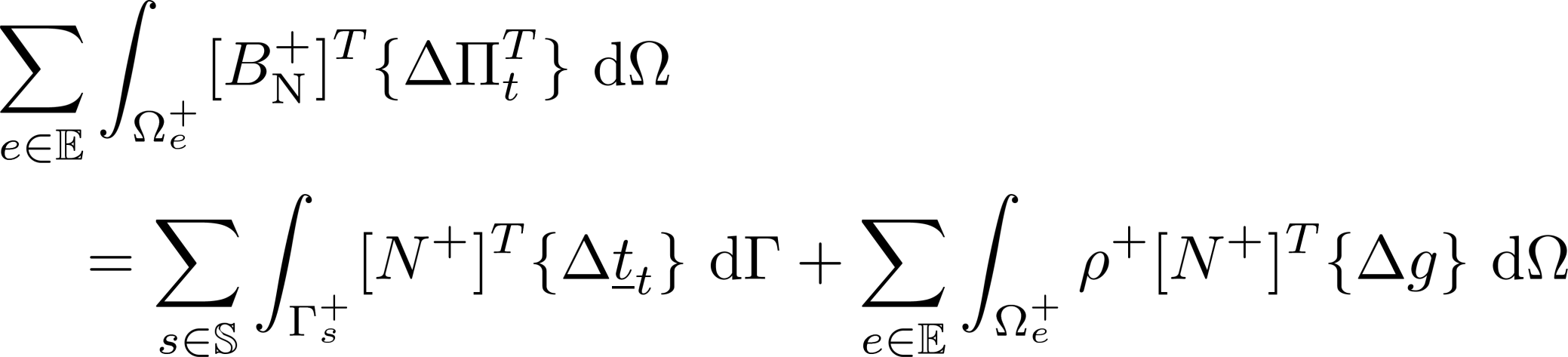 P. 7
Incremental Equilibrium Equation (IEE)
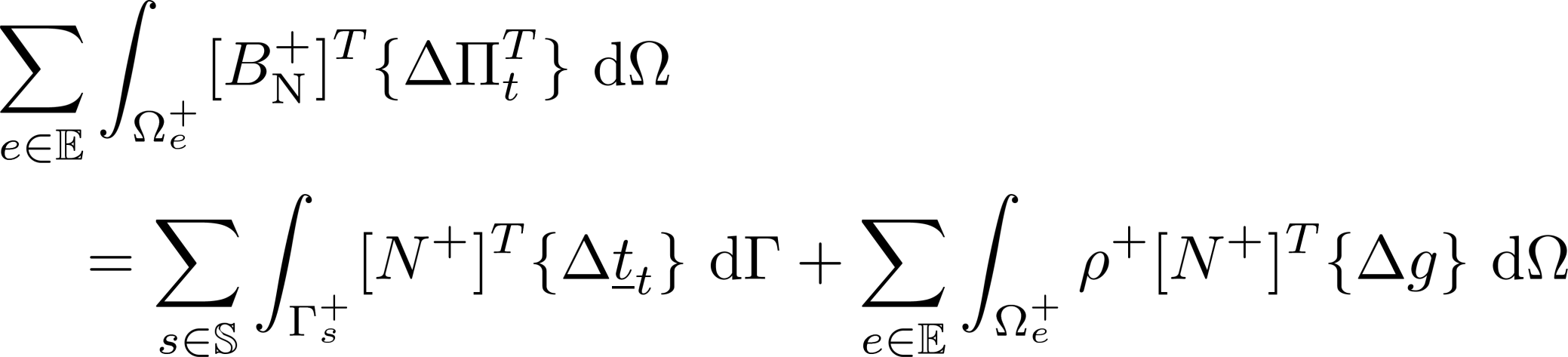 The implicit IEE:
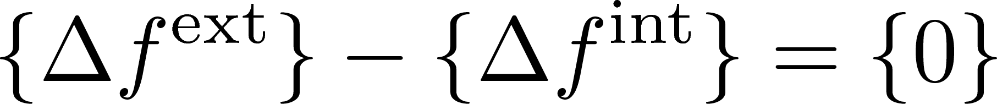 Avoid error accumulation through timesteps.
The implicit IEE (secondary form):
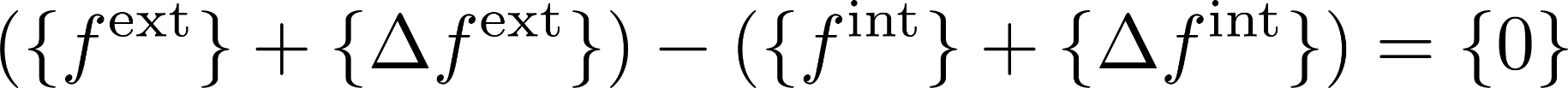 We use the secondary form in the actual implementation.
P. 8
Comparison of IEE to Standard EE
[Standard
  Static-Implicit EE]
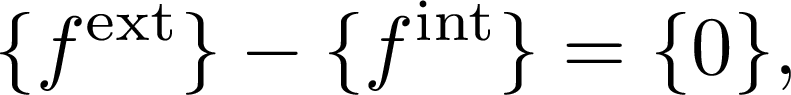 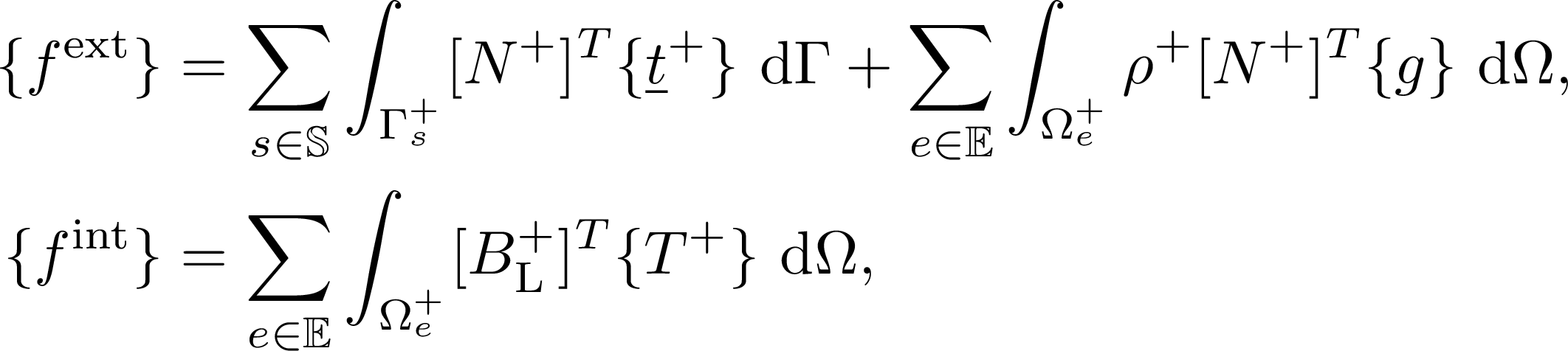 Cauchy Stress
[Implicit
        IEE]
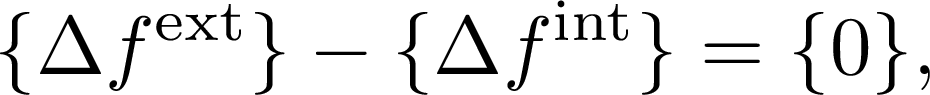 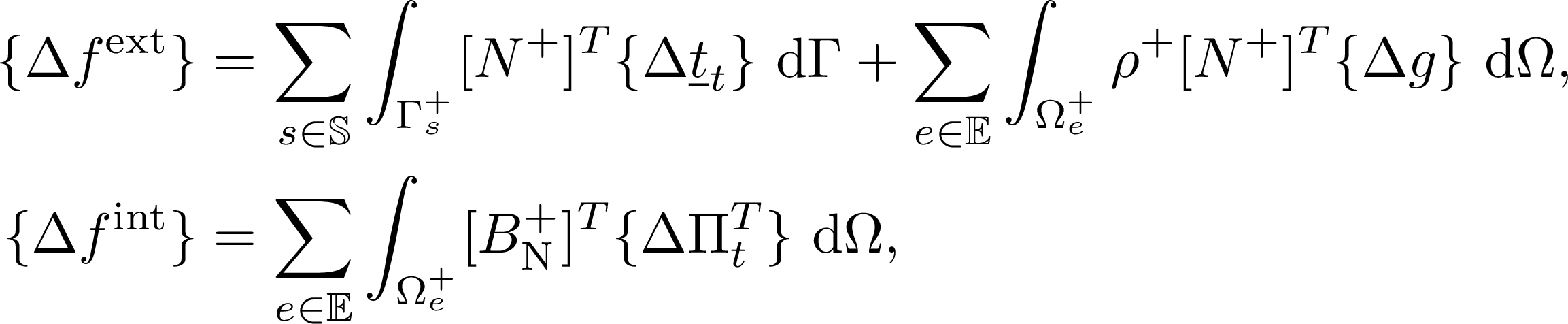 1st P-K Stress
increment
P. 9
Formulation of
our implicit FE rezoning methodbased on the IEE
P. 10
Conventional Implicit FE Rezoning
Time:tn-1
Time:
tn
Time:
tn+1
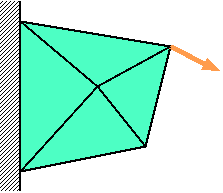 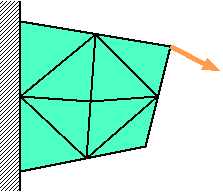 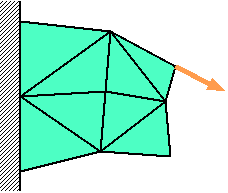 Force
Solve
Standard EE
Remesh
&
Map States
Resolve
Standard EE
Solve
Standard EE
Induce
Large Deformation
and
Convergence Failure
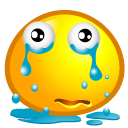 P. 11
Proposed Implicit FE Rezoning
Time:tn-1
Time:
tn
Time:
tn+1
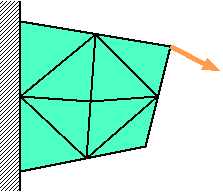 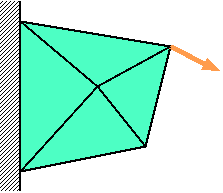 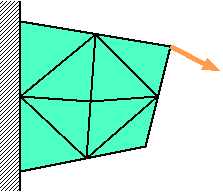 Force
Solve
IEE
Solve
IEE
Never Induce
Any Deformation
nor
Convergence Failure
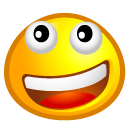 Unique Operations
P. 12
Flowchart of the Proposed Method
Almost the same as the
conventional implicit method
except the green parts
P. 13
Proposed vs. Conventional
P. 14
Verification Analysis
in 2D
P. 15
Shearing of 2D Bar
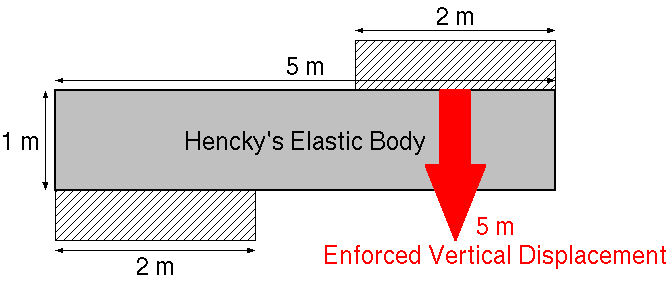 Static, 2D Plane-strain condition
All 1st order triangular elements
Global rezoning every 10 timesteps(much more frequent than necessary)
remeshing with ANSYS GAMBIT
P. 16
Shearing of 2D Bar
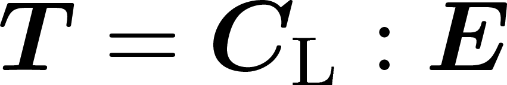 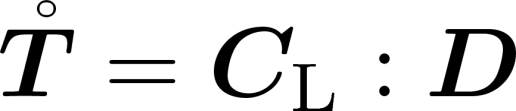 P. 17
Shearing of 2D Bar
P. 18
Shearing of 2D Bar
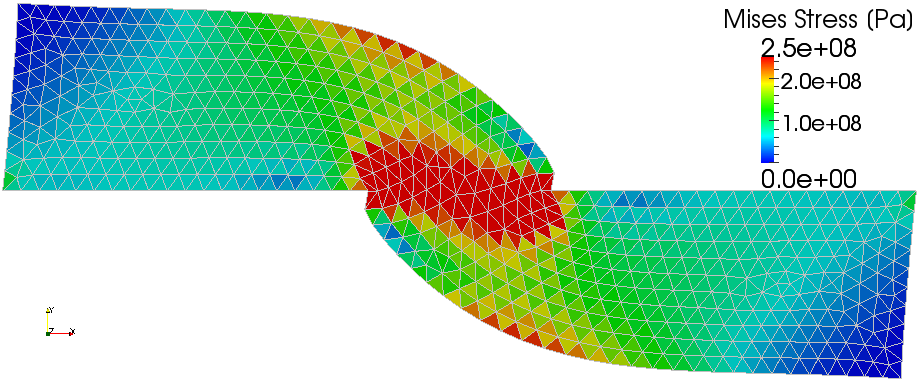 1 m Disp.
9 Times Rezoning
1 m Disp.
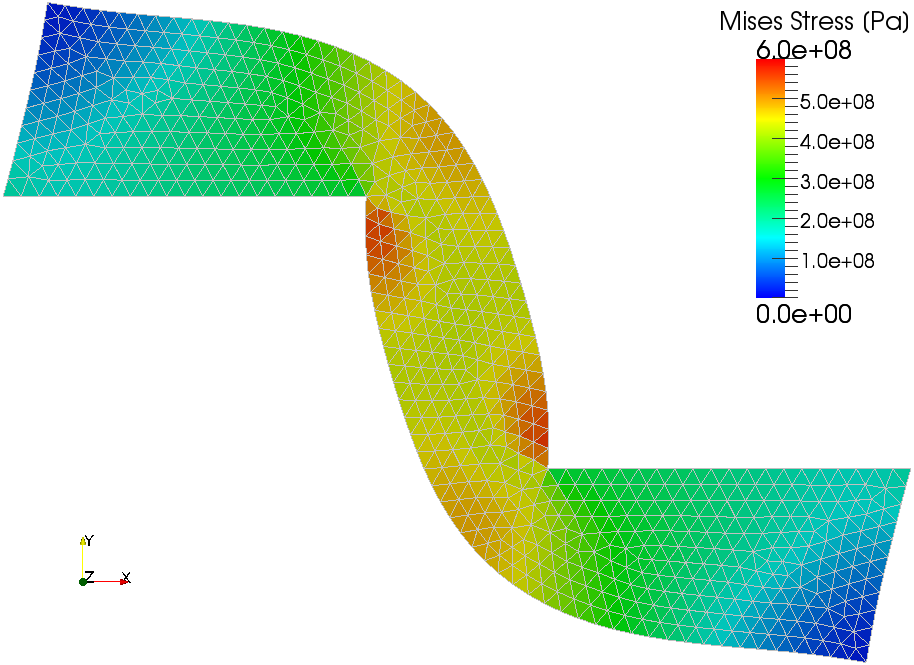 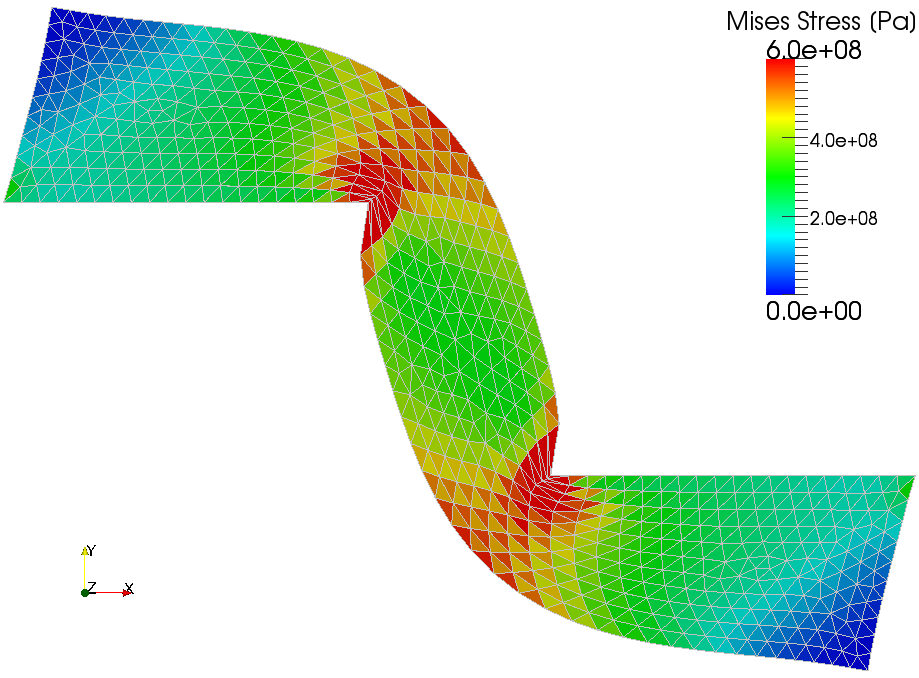 2.5 m Disp.
24 Times Rezoning
2.5 m Disp.
Shear
Locking
Proposed Method
Standard Implicit FEM without Rezoning
P. 19
Tension of 2D Brick
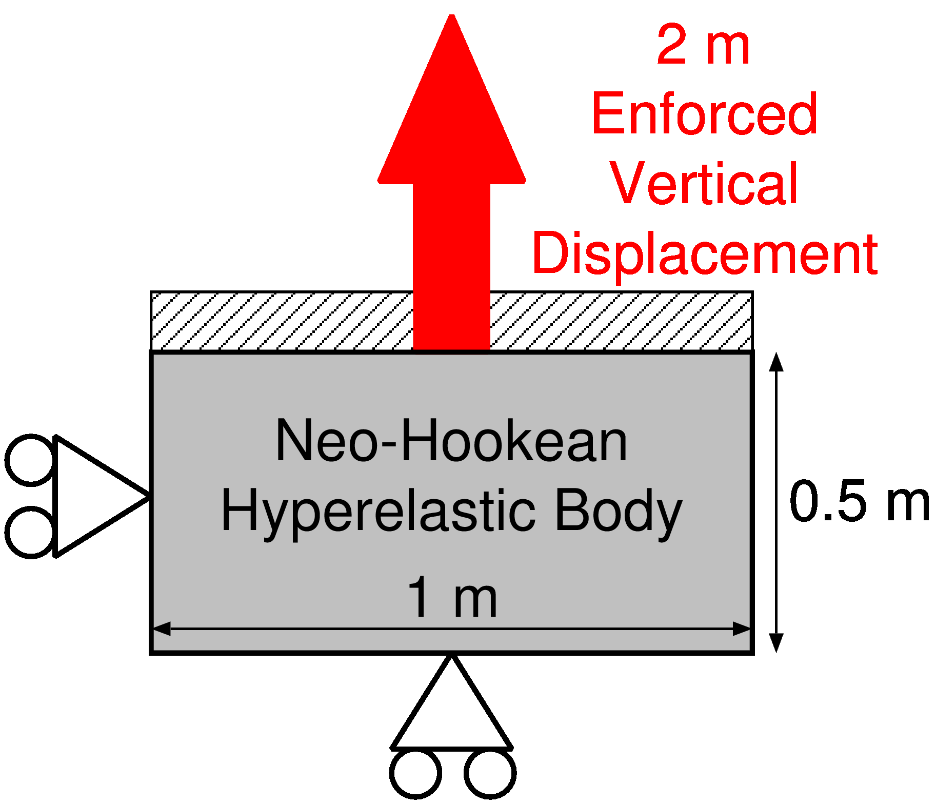 Up to 400%
Nominal Strain
Static, 2D Plane-strain condition
All 1st order triangular elements
Global rezoning every 5 timesteps
P. 20
Tension of 2D Brick
Material: Neo-Hookean hyperelastic body
Strain energy density function:

Constitutive equation in total strain form:

Constitutive equation in strain rate form:
where CL(F) is obtained through a long hand calculation.
C10=0.172 GPa;  D1=0.6 GPa-1
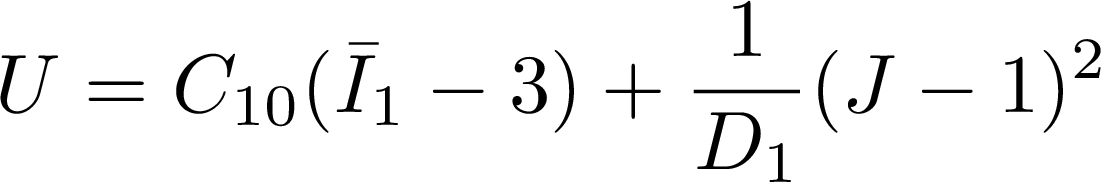 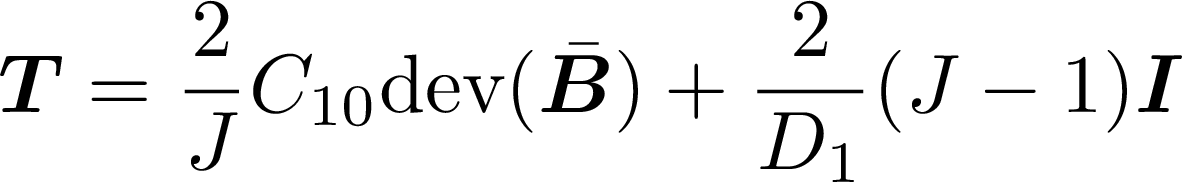 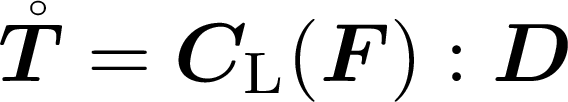 P. 21
Tension of 2D Brick
P. 22
Tension of 2D Brick
Standard Implicit FEM without Rezoning
Proposed Method (19 Times Rezoning)
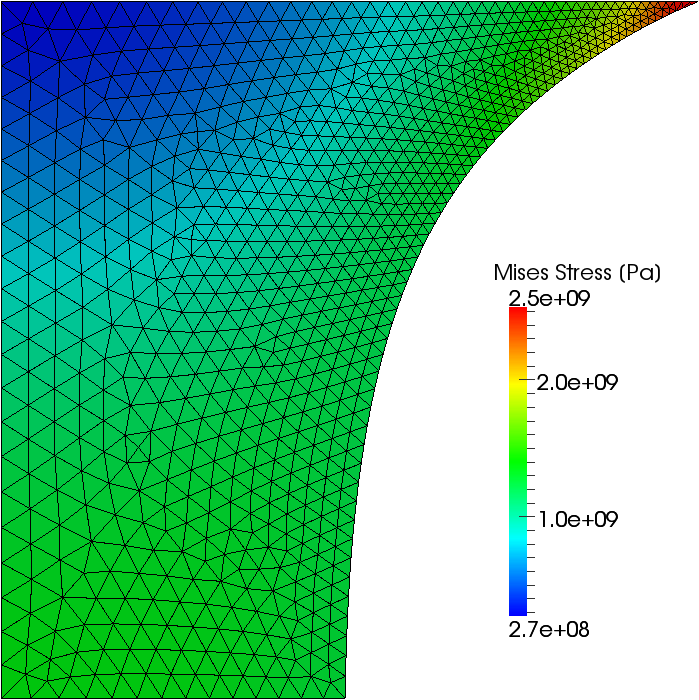 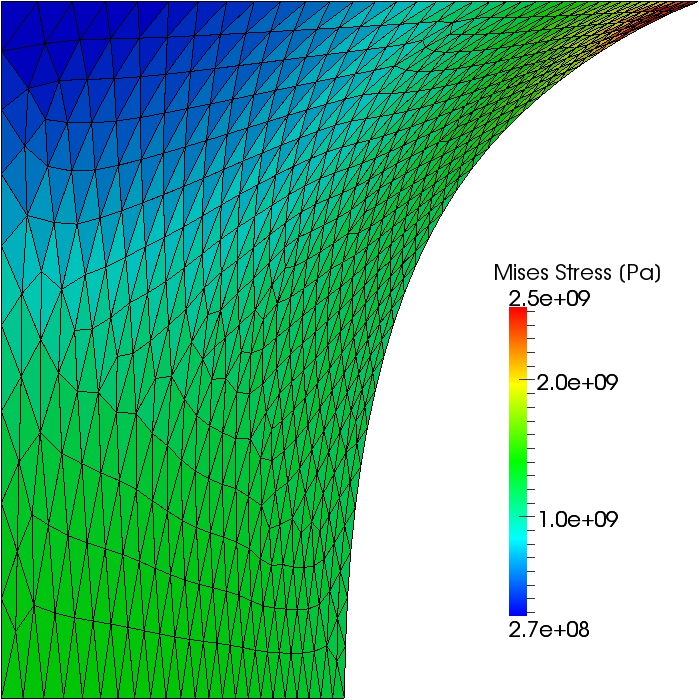 0.5 m Disp.
(100% Nominal
Strain)
P. 23
Tension of 2D Brick
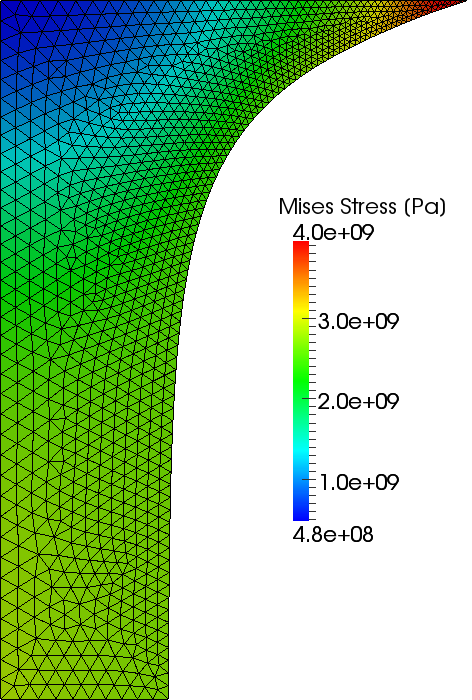 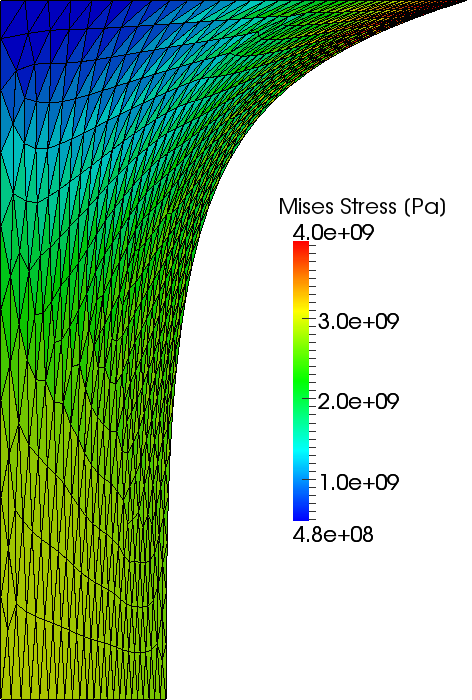 Standard Implicit FEM without Rezoning
Proposed Method (39 Times Rezoning)
1.0 m Disp.
(200% Nominal
Strain)
P. 24
Tension of 2D Brick
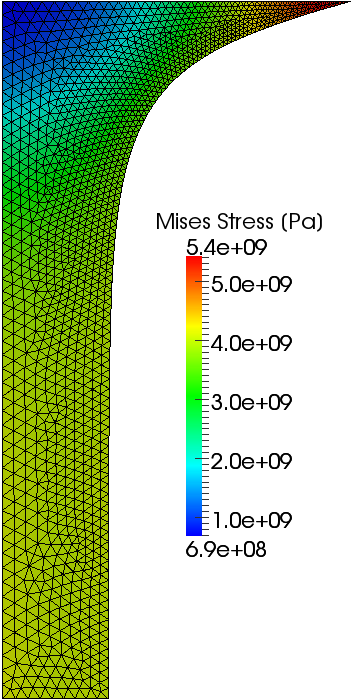 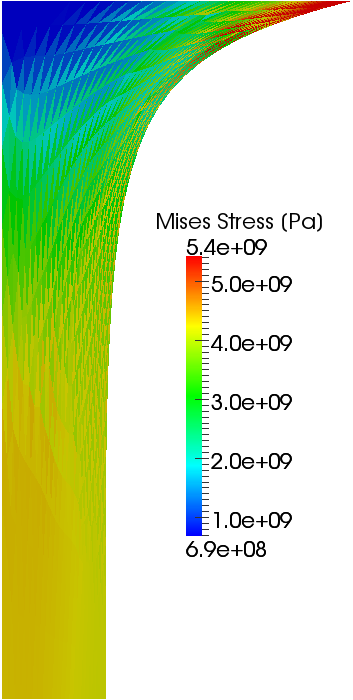 Standard Implicit FEM without Rezoning
Proposed Method (59 Times Rezoning)
1.5 m Disp.
(300% Nominal
Strain)
P. 25
Tension of 2D Brick
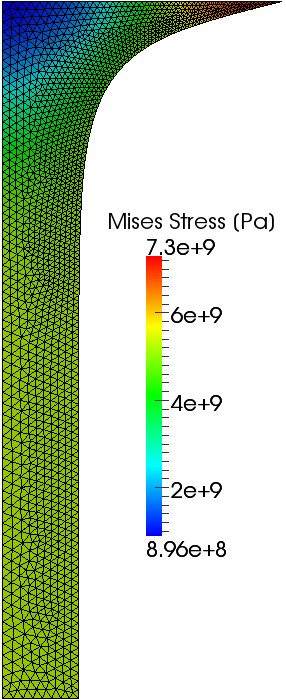 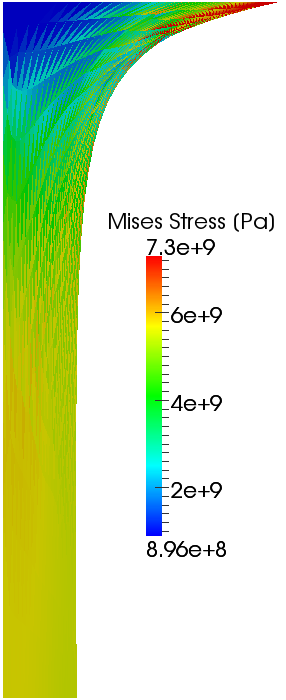 Standard Implicit FEM without Rezoning
Proposed Method (79 Times Rezoning)
2.0 m Disp.
(400% Nominal
Strain)
P. 26
Demonstration Analysis
in 3D
P. 27
Tension of 3D Cube
Static, 3D
1/8 model of a cube
Neo-Hookean hyperelastic body
All 1st order tetrahedral elements
Global rezoning every 10 timesteps 
Up to 300% nominal strain
P. 28
Twist of 3D Cuboid
P. 29
Punching of 3D Cuboid
P. 30
Take-Home Messages
Our method is as stable as the explicit method               and as accurate as the implicit method.
The Implicit IEE is useful not only for FE rezoning
but also Meshfree/Particle methods.





See the e-book of PARTICLES2011 or our full-paper in Int. J. Numer. Meth. Engng (2012)in detail.
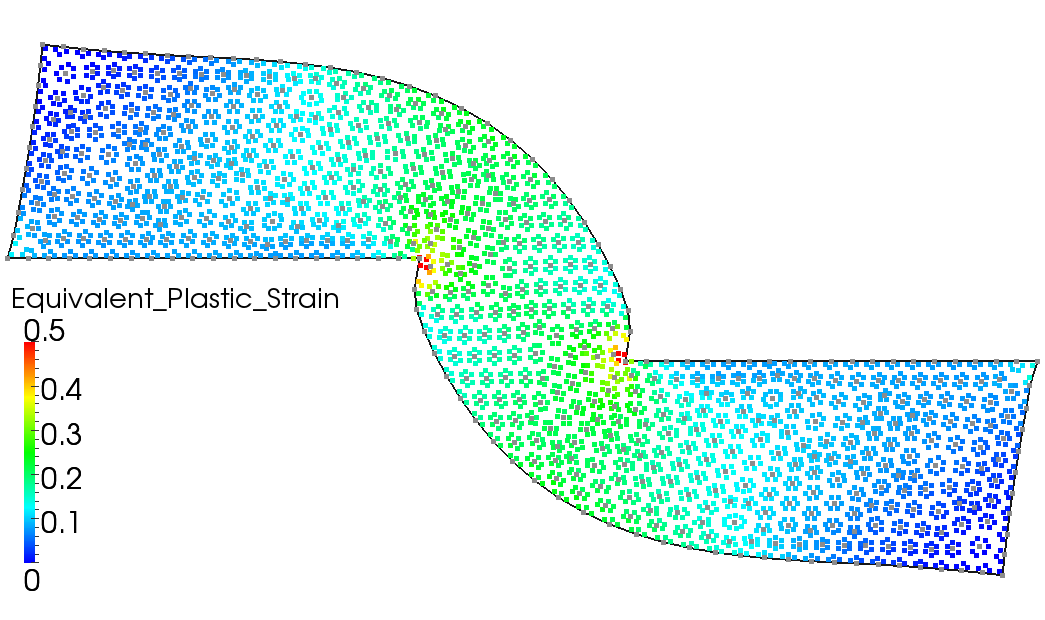 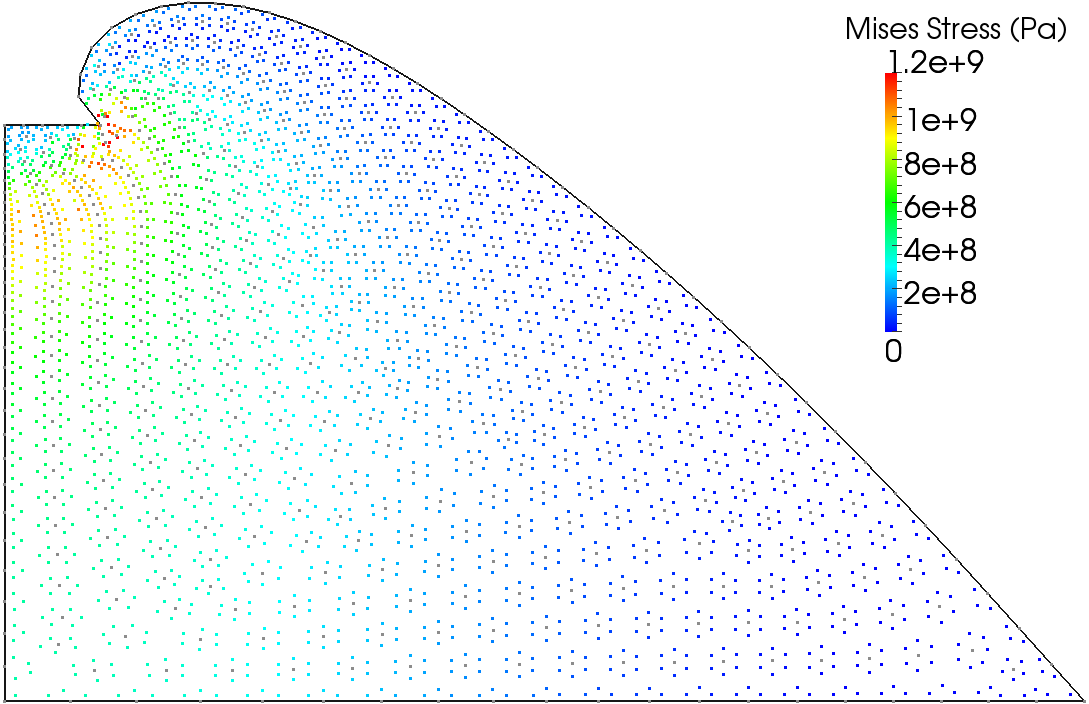 P. 31
Summary and Future Work
Thank you for your kind attention!
P. 32
Appendix
P. 33
Tension of 3D Cube
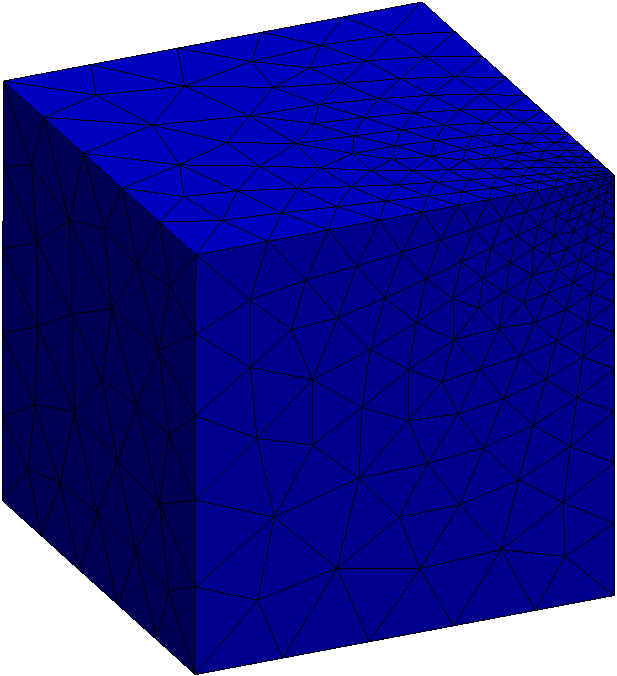 0% Nominal Strain
(Initial State)
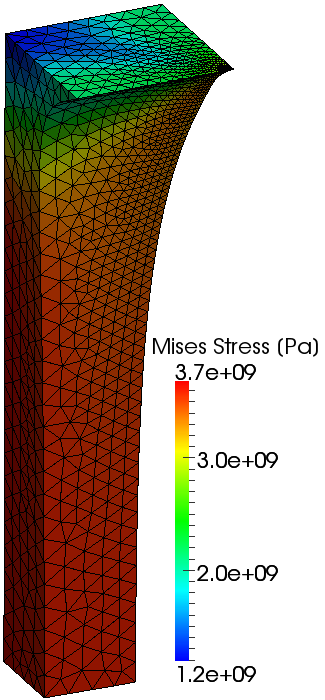 300%
Strain
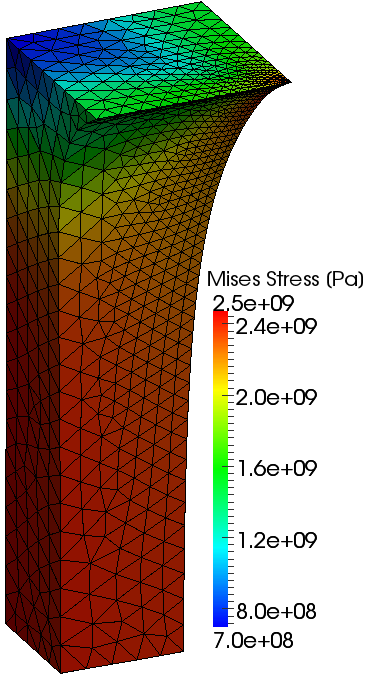 200%
Strain
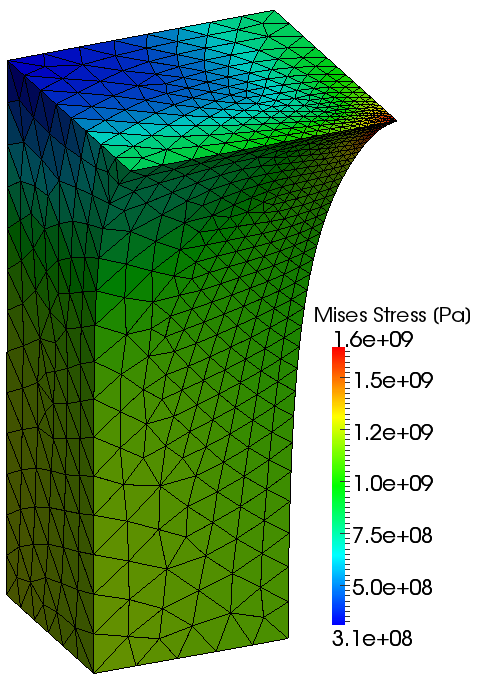 100%
Strain
P. 34
Twist of 3D Cuboid
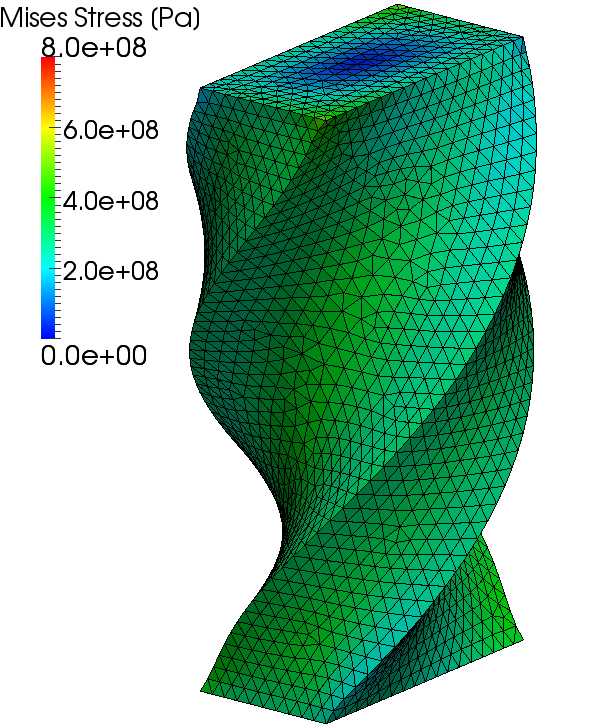 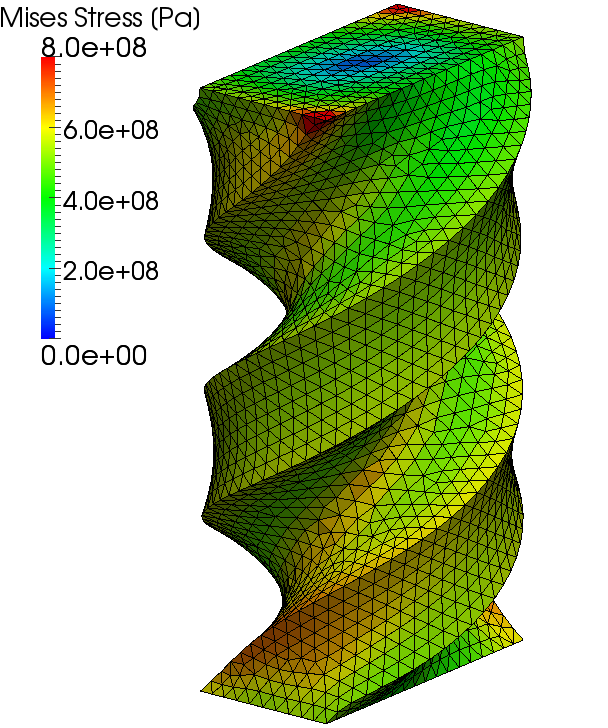 P. 35
Punching of 3D Cuboid
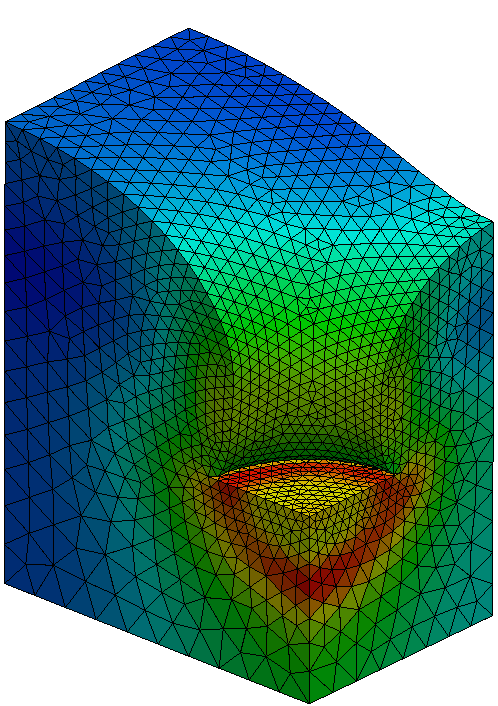 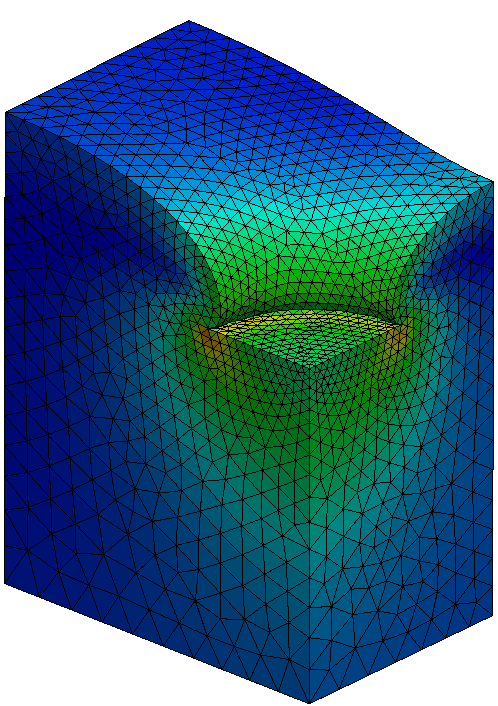 P. 36
P. 37
Derivation of Stiffness Matrix (1/2)
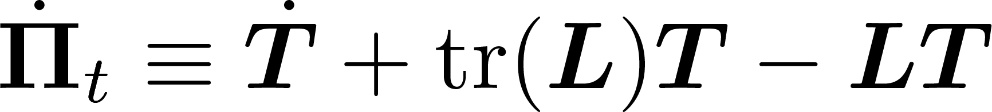 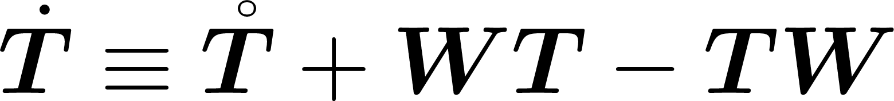 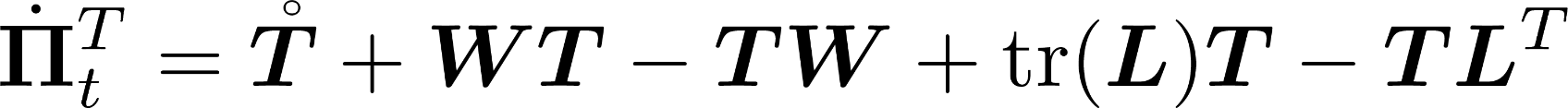 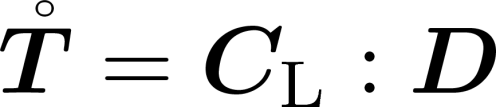 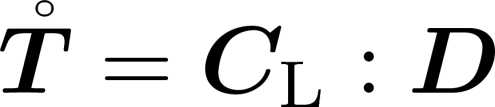 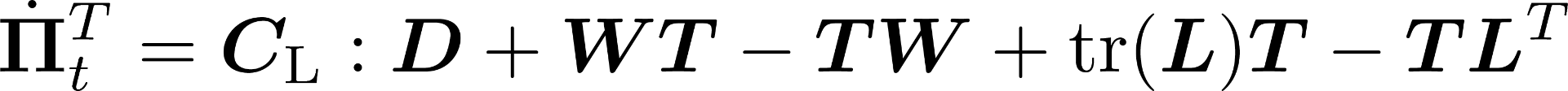 P. 38
Derivation of Stiffness Matrix (2/2)
Rewrite in matrix form:

where





Stiffness Matrix
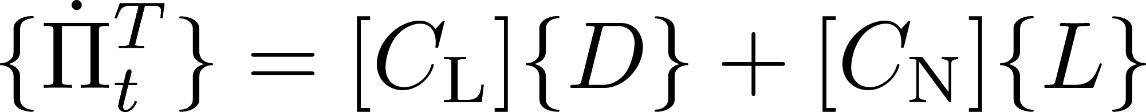 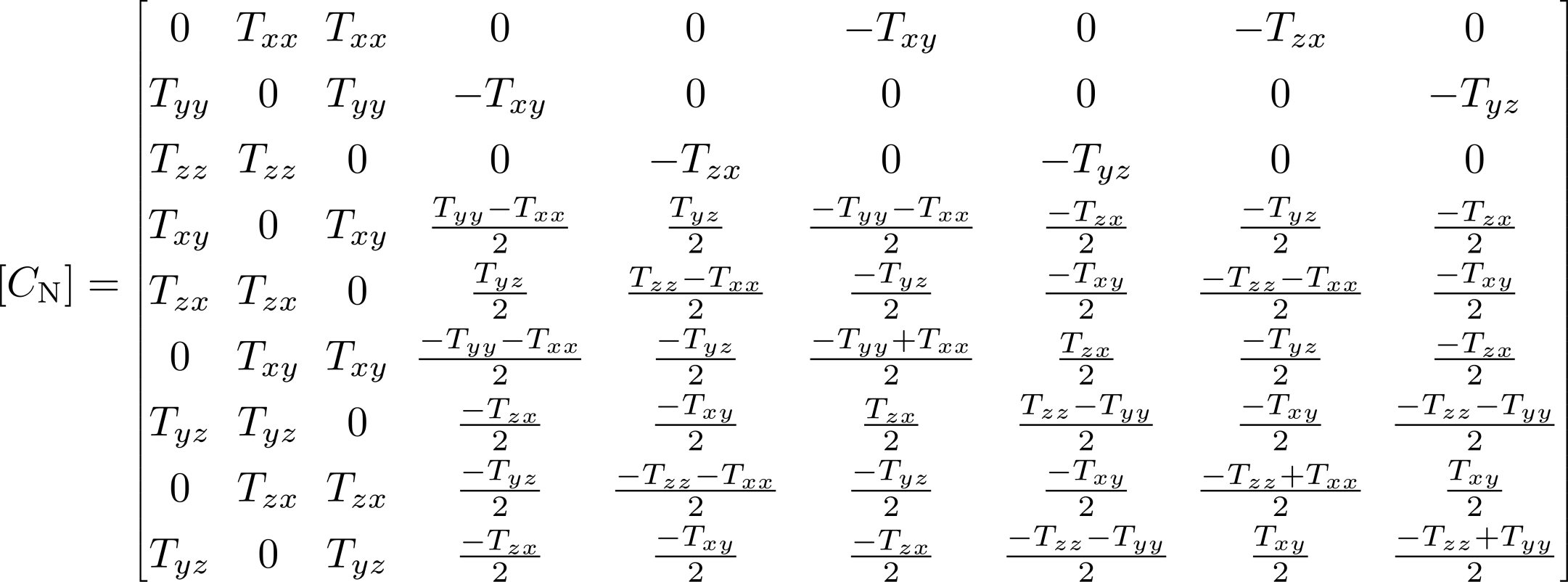 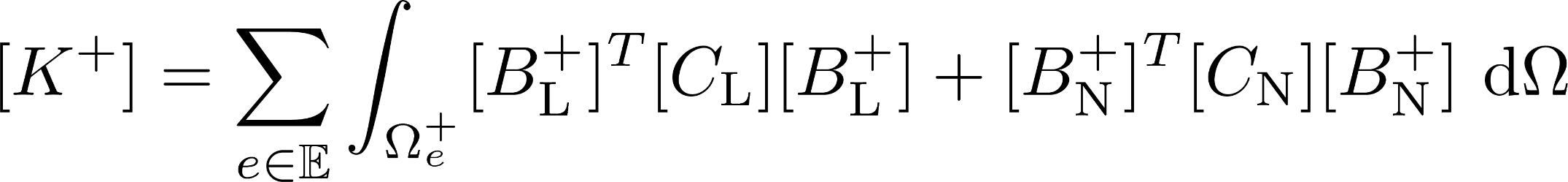 P. 39
Characteristics of Meshfree Method
Advantage
Locking free
Easy to add/remove nodes

Disadvantage
High cost to construct a stable shape function
High cost to correct [B] to satisfy the divergence-free condition
High cost to treat multiple materials, concave boundaries, contact, etc.
P. 40
Characteristics of Static-Explicit Method
P. 41
Comparison of IEE to Stiffness Eq.
[Standard
  Static-Explicit EE]
NOT equilibrium equation
BUT stiffness equation
without trial values
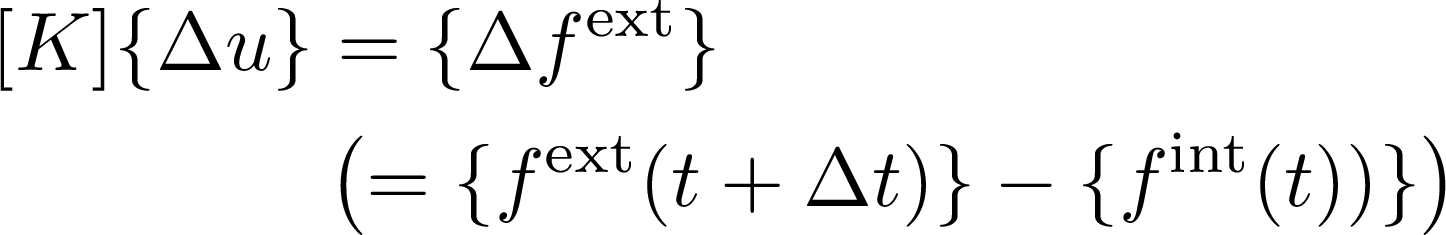 [Implicit
        IEE]
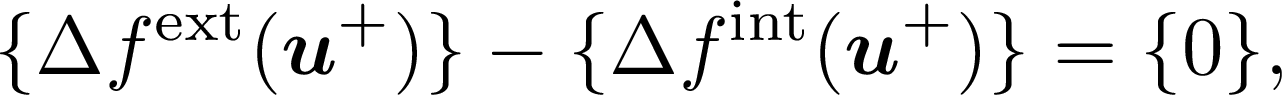 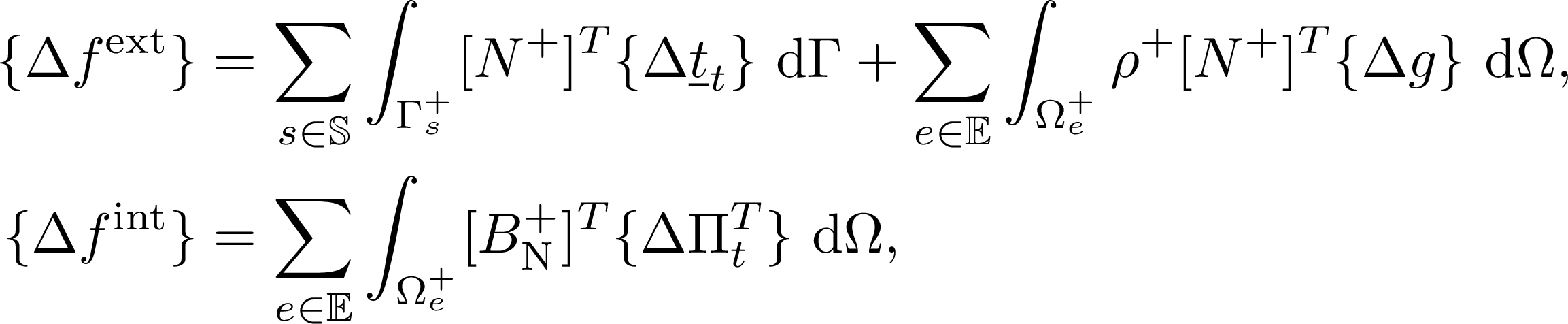 P. 42